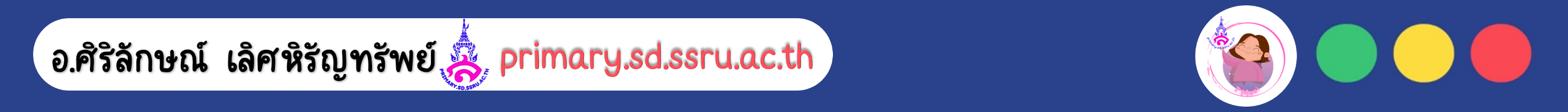 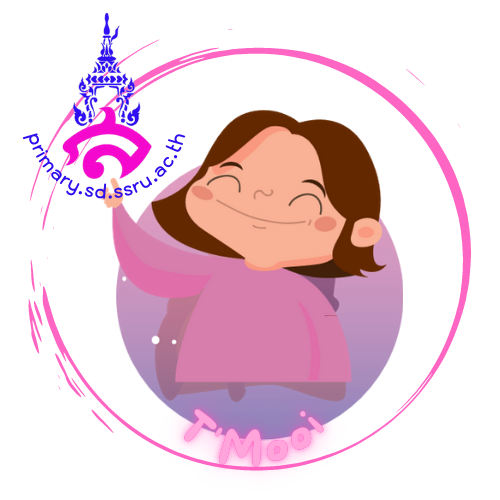 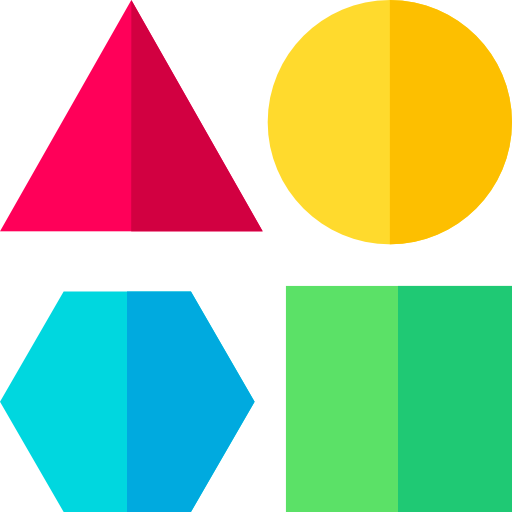 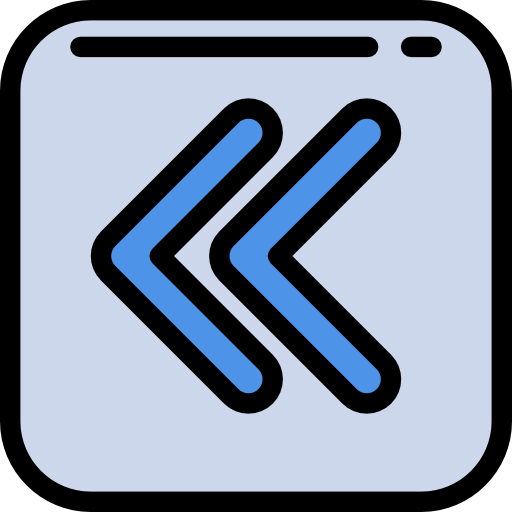 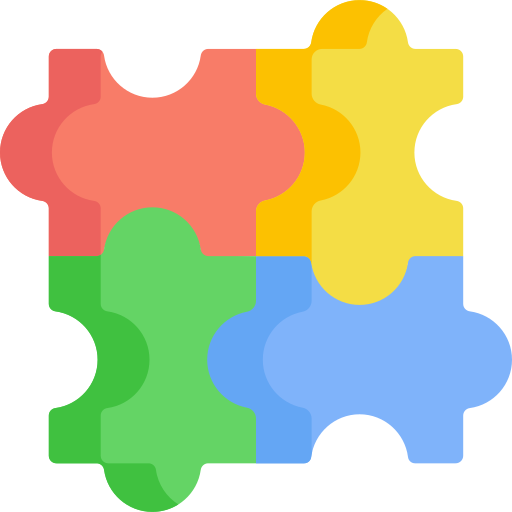 ย้อนกลับ
เรามาช่วยเจ้าเป็ดน้อยที่พลัดหลงกับแม่เป็ดกันเถอะ
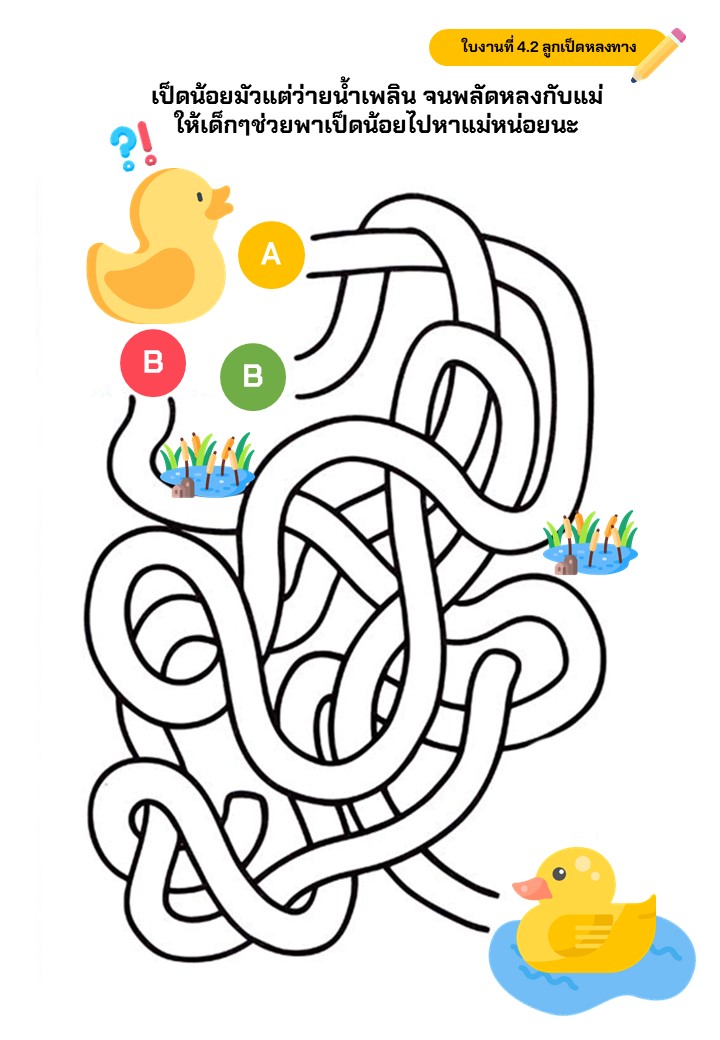 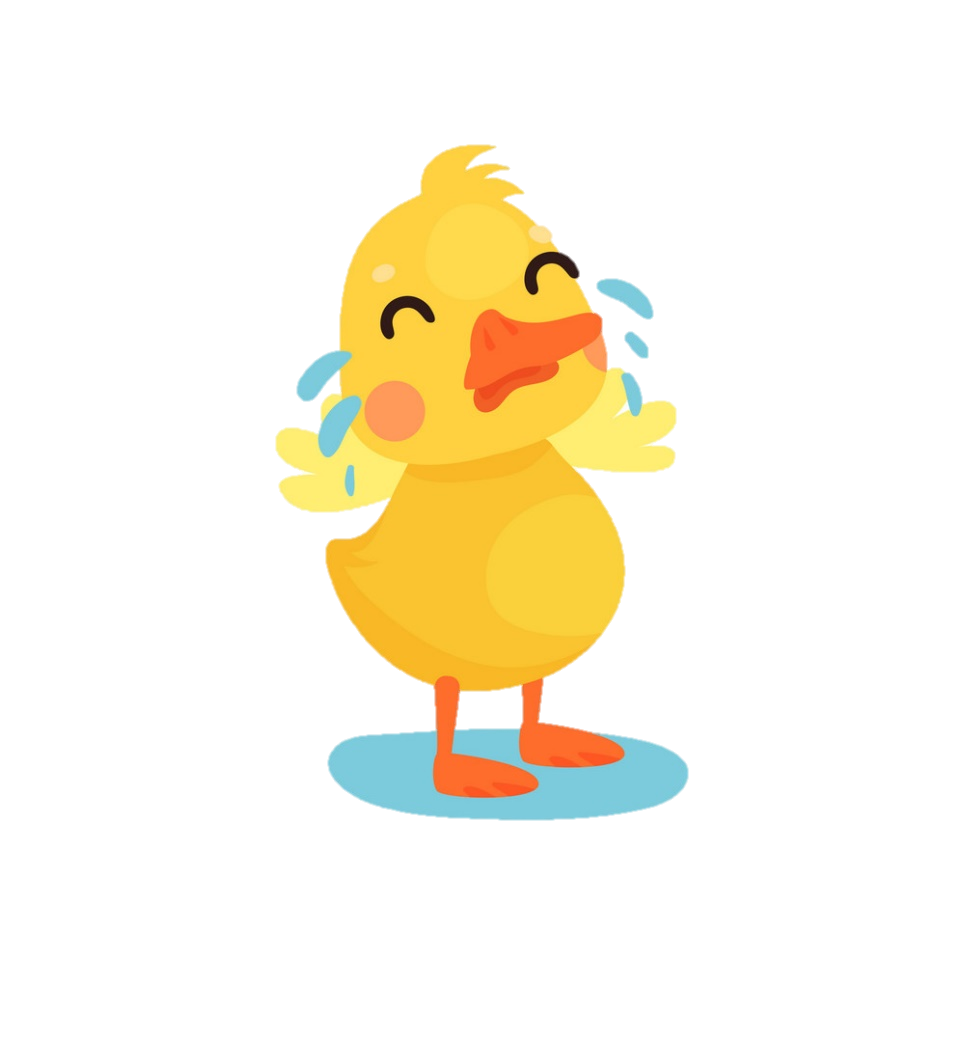 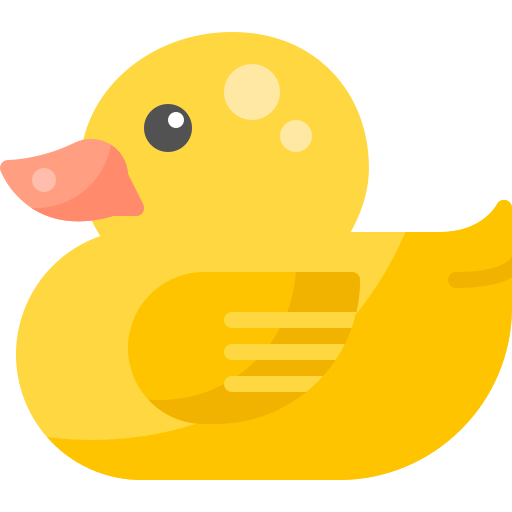 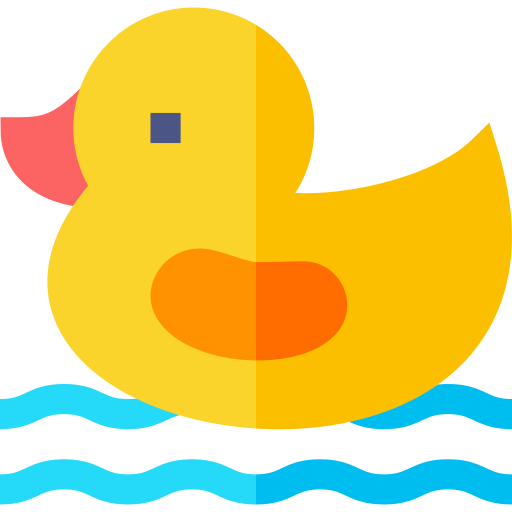 เด็กๆ ได้ยินไม่ผิด การหาทางพาลูกเป็ดไปหาแม่เป็ดได้เร็วที่สุด 
คือ การพาแม่เป็นไปหาลูกเป็ด
ทุกๆครั้งเราจะเริ่มเล่นเกมจากจุดเริ่มต้น จนกว่าจะถึงจุดหมาย
เป็นวิธีการแก้ปัญหาแบบไปข้างหน้า วิธีนี้จะเป็นวิธีการแก้ปัญหาแบบลองผิดลองถูก 
อาจทำให้เสียเวลาจนกว่าจะได้คำตอบ แต่การลากเส้นจากจุดหมายกลับมาที่จุดเริ่มต้น 
เป็นวิธีการแก้ปัญหาแบบย้อนกลับ เพื่อหาสาเหตุที่แท้จริงของผลลัพธ์
เรามาสร้างเกมเขาวงกตให้เพื่อนลองเล่นกันเถอะ
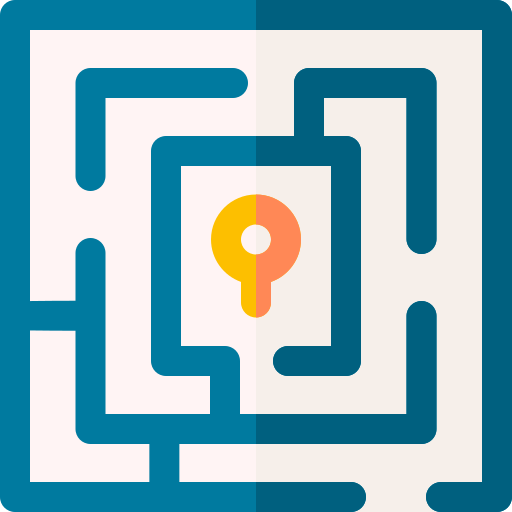 วิธีการสร้างเกมเขาวงกต
1.กำหนดตัวละครที่มีความสัมพันธ์กัน
เช่น ปลา กับ น้ำ หรือ แมว กับ หนู
2.กำหนดเส้นทาง จากจุดหมาย ถึง ปลายทาง
3.เพิ่มทางเลือกเส้นทาง ที่ทำให้ไปไม่ถึงจุดหมาย
หรือ ไปถึงจุดหมายอื่นๆ
การแบบย้อนกลับ
คือการคิดย้อนจากผลลัพธ์ไปหาเหตุปัจจัย ทำให้มีจินตนาการ
สามารถคิดวิเคราะห์ เพื่อให้ได้ผลลัพธ์ได้อย่างอิสระ
เป็นพื้นฐานการคิดที่มีความยืดหยุ่น สามารถนำไปใช้ในชีวิตประจำวัน
เช่น การวางแผนการเดินทาง หรือท่องเที่ยว
เราต้องรู้ก่อนว่าเราจะเดินทางไปไหน
จุดหมายปลายทางคืออะไร แล้วค่อยมาวางแผนการเดินทาง
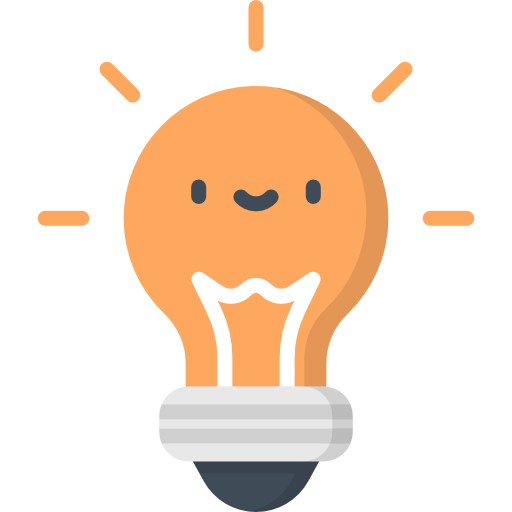 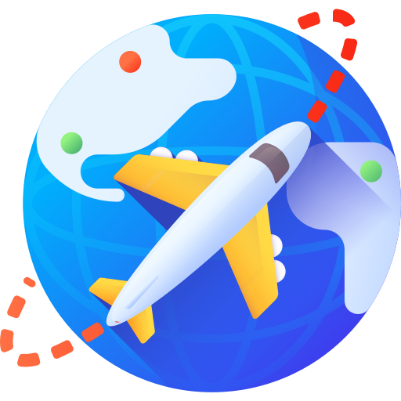 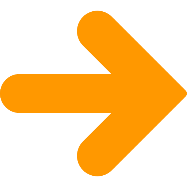 เหตุ		ผล
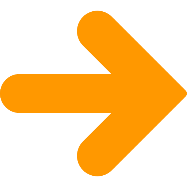 ผล			เหตุ